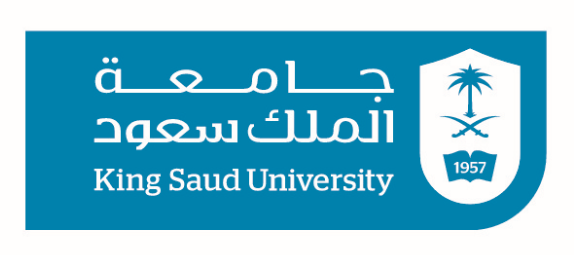 GTD OSCE 

Dr Khalid Akkour MD FRCSC
Assistant professor & consultant 
Gynecologic Onclogy
college of medicine
King Saud University
A 33yo G2P0 at 10 weeks GA comes to ER with heavy PV bleeding.
1. What are the key elements to ask the patient on history?
Answer :
Identifying data
◻	Age, ethnicity
◻	GPA status
HPI
◻	Bleeding
o	How much ( and presence of clots)
o	Onset and duration
o	Passage of tissue (appearance)
o	Instigating event (IC, TVUS, vag exam)
o	Associated pain
o	Symptoms of anemia (light-headedness, syncope)
◻	Current pregnancy
o	How it was confirmed
o	Previous bhcg
o	Previous u/s
◻	Associated Symptoms
o	Headache
o	Nausea / vomiting
o	Epigastric pain / shoulder tip pain
o	Dyspnea / CP
o	Fever
ROS (Review of Systems)
◻	Neurological symptoms (including lethargy, coma)
◻	GI
◻	GU
POBHx
◻	Details of previous pregnancy
◻	previous SAB, previous moles, previous ectopic
PGynHx
◻	LNMP, regularity
◻	Pap history
◻	STIs/PID
◻	IUD use
◻	Contraception use
PMHx/PSHx
◻	Medical 
◻	Any abdominal/pelvic/tubal surgeries
FHx
Meds/All
◻	Folic acid (0.4-1mg)
◻	?exposure to teratogens
Soc Hx
◻	Smoke/EtOH/drugs
2. What are the most important components of a physical exam:
Answer:
◻	ABCs, vitals
◻	Weight/Height
◻	HEENT:  anemia, goiter / thyroid enlargement/nodules
◻	CVS/Resp
◻	Abdo – inspection (previous scars), size of uterus, tenderness, peritoneal signs, ascites
◻	Pelvic – speculum (to assess bleeding, tissue), V/E to determine cervical dilatation & tenderness
o	Black / purple papules or nodules in vagina, cervix
o	Tissue in the cervix and appearance
o	Cervical cultures
3. What investigations do you order:
Answer:
◻	BHCG
◻	CBC
◻	Coagulation profile
◻	Type and screen
◻	If suspect ectopic add LFTs, Renal function tests
◻	Pelvic ultrasound
4. What is your differential diagnosis of 1st T bleeding?
Answer:
PREGNANCY
◻	Normal pregnancy (implantation bleed)
◻	SA (threatened, inevitable, missed)
◻	Ectopic pregnancy
◻	Molar pregnancy
◻	GTN
Invasive mole
Placenta site trophoblastic tumor
Gestational choriocarcinoma
◻	Cervical polyps
◻	Cervical cancer
◻	Cervicitis (infection) 
◻	Vaginal trauma/infections
◻	Fibroids 
◻	Bladder / urothelial tumors
Your patient is stable.  Her BHCG is 175,000.  Her U/S shows the following:
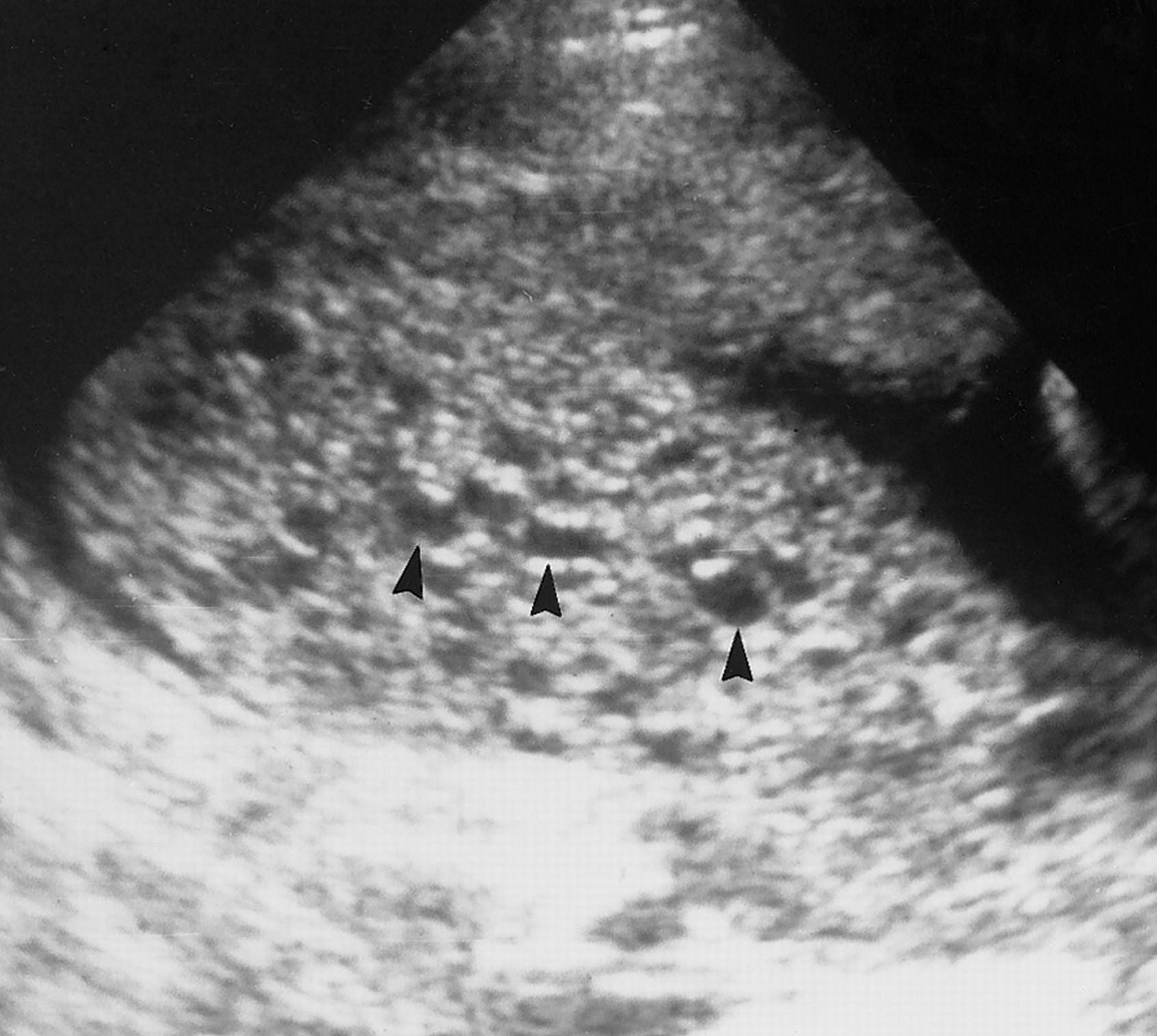 An intrauterine pregnancy with a characteristic snowstorm or  vesicular pattern and no identifiable fetal parts.
Partial mole
How good uss in diagnosing molar pregnancy ?
At what gestational age diagnosis of molar pregnancy is made ?
What is this ?
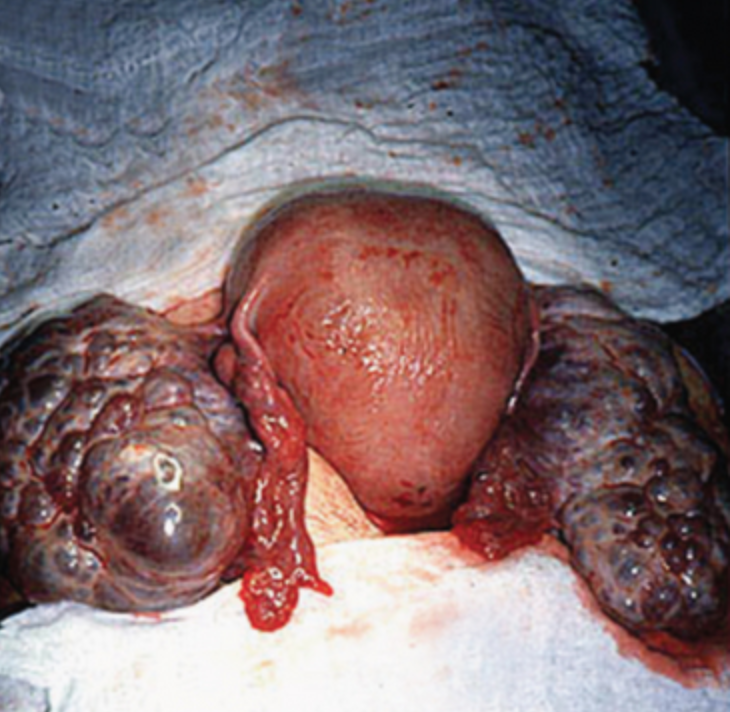 Theca lutein cysts
Complete mole
Complete mole
Complete mole
Partial mole
Partial mole
Partial mole
5. What is your Diagnosis?
GTD     VS     GTN
Answer:
 Complete molar pregnancy
How does molar pregnancy  develop?
6. After explaining to the patient that you suspect a complete molar pregnancy.  What orders do you write?
Answer:
◻	Admit to GYNE
◻	NPO (for OR)
◻	AAT
◻	VS frequently (depending on blood loss)
◻	IV NS at 125cc/hour + IV Bolus
◻	CBC, G&S, BHCG (already done)
◻	Cross match 2 units (consider)
◻	Rhogam (if indicated)
◻	CXR
7. What are the risk factors for complete molar pregnancy?
Answer:
◻	Previous GTD 
◻	Maternal age (upper and lower extremes)
◻	Ethnicity (higher incidence in Asia)
◻	Dietary factors (Vit. A deficiency, low intake of carotene) for complete mole only
8. What are clinical features associated with a complete molar pregnancy:
Answer:
◻	Vaginal bleeding (most common symptoms - 97%)
◻	Excessive uterine size (classic sign but present in only 28% of patients)
◻	Preeclampsia (rare, molar pregnancy should always be considered with PIH occurs early in pregnancy)
◻	Hyperemesis Gravidarum (8%)
◻	Theca Lutein Ovarian cysts (prominent cysts (>6cm) in 50%)
Will usually regress 2-4 months after evacuation
◻	Hyperthyroid (rare)
If hyperthyroid, anesthesia may precipitate thyroid storm (so give B-blockers)
◻	Trophoblastic embolization (extremely rare)
Leads to respiratory distress, resolves within 72 hours of evacuation
Differential should include tyroid storm, preeclampsia, fluid overload
9. What treatment do you recommend?
Answer:
◻	Evacuation of molar pregnancy via suction d&c
10.  Are there any other possible treatments?
Answer:
◻	Hysterectomy – if patient desires surgical sterilization
Can be done with mole in situ
Ovaries can be preserved, TL cysts can be decompressed
Mets are still possible so BHCG must be followed
11. The patient decides to proceed with suction D&C.  What are the risks that you explain to her?
Answer:
◻	Risks of anesthesia
◻	Risk of surgery
o	Bleeding – blood transfusions, hyst
o	Infection
o	Perforation with damage to intraperitoneal structures, risk of requiring l/s or l/p to repair damage.
12. Describe how the procedure is done.
Answer:
◻	Cervical dilatation (do not give prostaglandins pre-op)
◻	Suction curettage – use large bore suction device (ie. 12mm)
Can do under ultrasound guidance.
◻	Oxytocin infusion 
◻	Sharp curettage
◻	Massage fundus
13. There is persistent bleeding during the surgery after evacuation is completed. What is your approach?
Answer:
◻	Increase oxytocin infusion 
◻	Massage fundus/Bimanual compression
◻	Uterotonics (ergot, misoprostol, hemabate)
◻	Uterine artery embolization
◻	Uterine artery/Hypogastric artery ligation
◻	Hysterectomy
14.What f/u do you recommend and what are important counseling points? (assuming this is a complete mole).
Answer:
◻	f/u BhCG 
o	q weekly until 0 for 3 consecutive weeks
o	then q monthly x 6
◻	“regular pelvic examinations”
◻	CXR if BhCG rises
◻	Contraception x 6 months – OCP, depot-provera or barrier methods (not IUD)
◻	risk of malignant sequelae (complete = 1-5%, partial = <1%).
14.The pathology report is back.  What are 3 pathologic features of a complete mole?
Answer:
					Complete	Partial
*Fetal and embryonic tissue	NO		YES
*Hydropic chorionic villi		diffuse		focal
*Trophoblastic hyperplasia	diffuse		focal
Scalloping of chorionic villi	NO		YES
Trophoblastic stromal inclusions	NO		YES
16. What is the most likely karyotype?
Answer:
◻	46XX (90%)
◻	46XY (10%)
◻	46XX is most likely from an empty ovum fertilized by a haploid sperm which them duplicates its own chromosomes, other possibility is two sperm fertilize one empty ovum
17. What is the possible karyotypes of a partial mole?
Answer:
◻	 69XXY (64%)
◻	69XXX (33%)
◻	69XYY (3%)
Diandric vs digynic triploidy
18. What are the 6 indications for therapy after evacuation of a mole?
Answer:
◻	Presence of metastases
◻	Histologic diagnosis of choriocarcinoma or placental site trophoblastic tumor
◻	An abnormal hCG regression pattern (>10% rise in hCG levels or a plateauing hCG of 3 stable values over 2 weeks)
◻	High hCG level at 4 weeks post-evacuation (>20,000 mIU/mL)
◻	An hCG rebound
◻	Persistently elevated hCG levels six months post-evacuation

*average time to normalization of BHCG: complete mole = 3 months and partial mole = 2 months
19. A complete mole is confirmed on pathology. What is the chance she is having metastasis?
Answer:
◻	4%
20. Where are the most common sites of metastasis?
Answer
◻	Lung (80%)
◻	Vagina (30%)
◻	Pelvis (20%)
◻	Liver (10%)
◻	Brain (10%)
Staging
21. Your patient’s HCG has an abnormal regression pattern (has hit a plateau for 3 values).  You diagnose her with persistent GTN.  What do you do next?
Answer:
◻	Refer to Gyne Onc
◻	Complete history & physical (including careful exam of the vagina)
◻	Blood work
hCG
LFTs, TSH, RFTs
CBC (to get baseline before chemo)
◻	Imaging
Chest - CXR or chest CT
Pelvis and Abdomen – u/s or CT
Head – CT or MRI
◻	Other investigations
+/- LP for CSF analysis (plasma: CSF hCG levels >1:60 – more sensitive for cerebral mets)

* when the pelvic exam and CXR are negative, metastatic involvement of other sites is uncommon
22. What are the possible histology of persistent GTN?  What is her likely histology?
Answer
GTN after molar pregnancy
Invasive mole (75%)
Choriocarcinoma (25%)
PSTT (rare)
GTN after nonmolar pregnancy (SA, ectopic, preterm or term)
Choriocarcinoma 
PSTT (rare)
23. You are going to score her using the WHO scoring system.  What 8 factors contribute to this score?
24. Your patient’s score is 3?  She has non-metastatic disease.  What risk category is she in?  How will you treat?
Answer
Low risk (≤ 6), High risk (>7)
Options for treatment 
Single agent chemo
Methotrexate (+/- FA rescue) or dactinomycin regime
Hysterectomy +  single agent course of chemo (only if nonmetastatic disease)
25.  How should the patient be followed?
Answer
hCG 
weekly until 0 x 3 consecutive weeks
then monthly x 12 months (in high-risk disease follow for 24 months)
effective contraception
26.  What is the chance that the initial regime will be effective?
Answer
85-90%
If hcg plateaus or toxic s/e can change to another single agent
If hcg rises or development of mets should change to combo therapy.
27.  What is the treatment for high-risk patients (WHO Score 7 or greater)?
Answer
EMA-CO +/- surgery +/- radiation
(Etoposide, Methotrexate, Adriamycin, Cyclophosphamide, Oncovin (vincristine))
28.  What is the recurrence risk of a molar pregnancy?
Answer
1% (baseline risk = 0.1% in North America)
After 2 molar pregnancy = recurrence 23%
She will need an early ultrasound in the next pregnancy to r/o recurrence